Escoles  Minguella
16ª setmana de la solidaritat  gener 2010
Els drets humans
Dret a no ser esclavitzat
Ningú no pot ser sotmès a esclavitud o servitud: I'esclavitud i el tràfic d'esclaus estan prohibits en totes les seves formes.
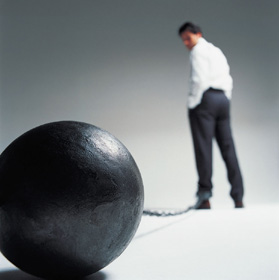 El deure
El nostre  deure
El deure del dret  és no esclavitzar a la gent innocent.
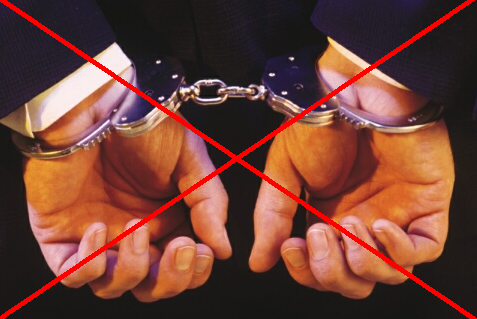 Dret a no ser torturat
Tenim dret a no ser sotmesos a cap tipus de tortura. Tampoc a penes o tractes cruels, inhumans o degradants.
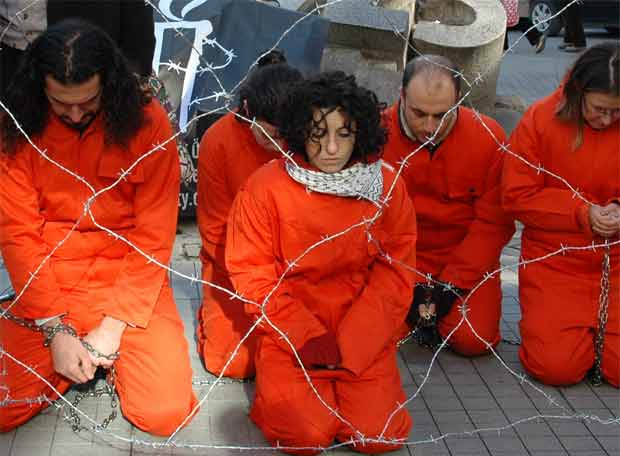 El deure
El nostre deure
El deure del dret és no turturar a ningú i deixar-los a una presó en bon estat si han fet coses dolentes.
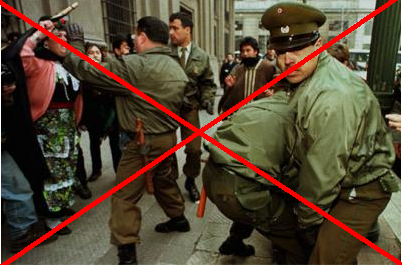